Cell Notation for representing the cell diagram
components of anode compartment
(oxidation half-cell)
components of cathode compartment
(reduction half-cell)
Salt bridge
Right for Reduction 2R
Zn(s) + Cu2+(aq)    Zn2+(aq) + Cu(s)
From Anode To Cathode
 FAT Cat
e-  flow
Zn(s) | Zn2+(aq)  ||  Cu2+(aq) | Cu (s)
Phase boundary
Cr(s)                Cr3+(aq) + 3e-
Cu2+(aq) + 2e-            Cu(s)
Overall reaction:   2Cr(s) + 3Cu2+(aq)          2Cr3+(aq) + 3Cu(s)
 2
Anode (Ox) :
Cathode (Red) :
 3
Cell Diagram
V
e-
salt bridge
Cathode (+)
Anode (-)
Cr(s)
Cu(s)
Cu2+(aq)
Cr3+(aq)
Cr(s) | Cr3+(aq)  ||  Cu2+(aq) | Cu (s)
Cell Notation
Oxidation half-reaction
2I-(aq)            I2(s) + 2e-
Reduction half-reaction
MnO4-(aq) + 8H+(aq) + 5e-   
Mn2+(aq) + 4H2O(l)
inert electrode
2MnO4-(aq) + 16H+(aq) + 10I-(aq)                 2Mn2+(aq) + 5I2(s) + 8H2O(l)
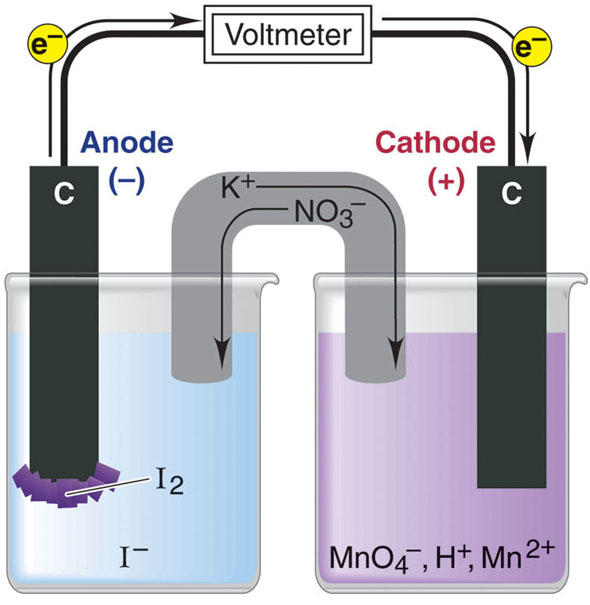 Cell Diagram
Cell Notation
graphite (s) | I-(aq) | I2(s) || H+(aq), MnO4-(aq) , Mn2+(aq) | graphite (s)
V
e-
salt bridge
Fe3+(aq)           Fe3+(aq) +  e-
Cl2 (g) + 2e-                2Cl- (aq)
Overall reaction:   2 Fe3+(aq) + Cl2 (g)          2Fe3+(aq) + 2Cl- (aq)
 2
Anode (Ox) :
Cathode (Red) :
Cell Diagram
Cathode (+)
Anode (-)
Pt Eletrode
Cl2 (g) at 1 atm, 25 oC
Fe3+(aq)    1 M
Pt Electrode
Cl- (aq)  1 M
Fe2+(aq)    1 M
Cell Notation
Pt (s) | Fe2+(aq, 1 M),Fe3+(aq, 1 M)  ||
Cl2(g, 1 atm) | Cl- (aq, 1 M) | Pt (s)